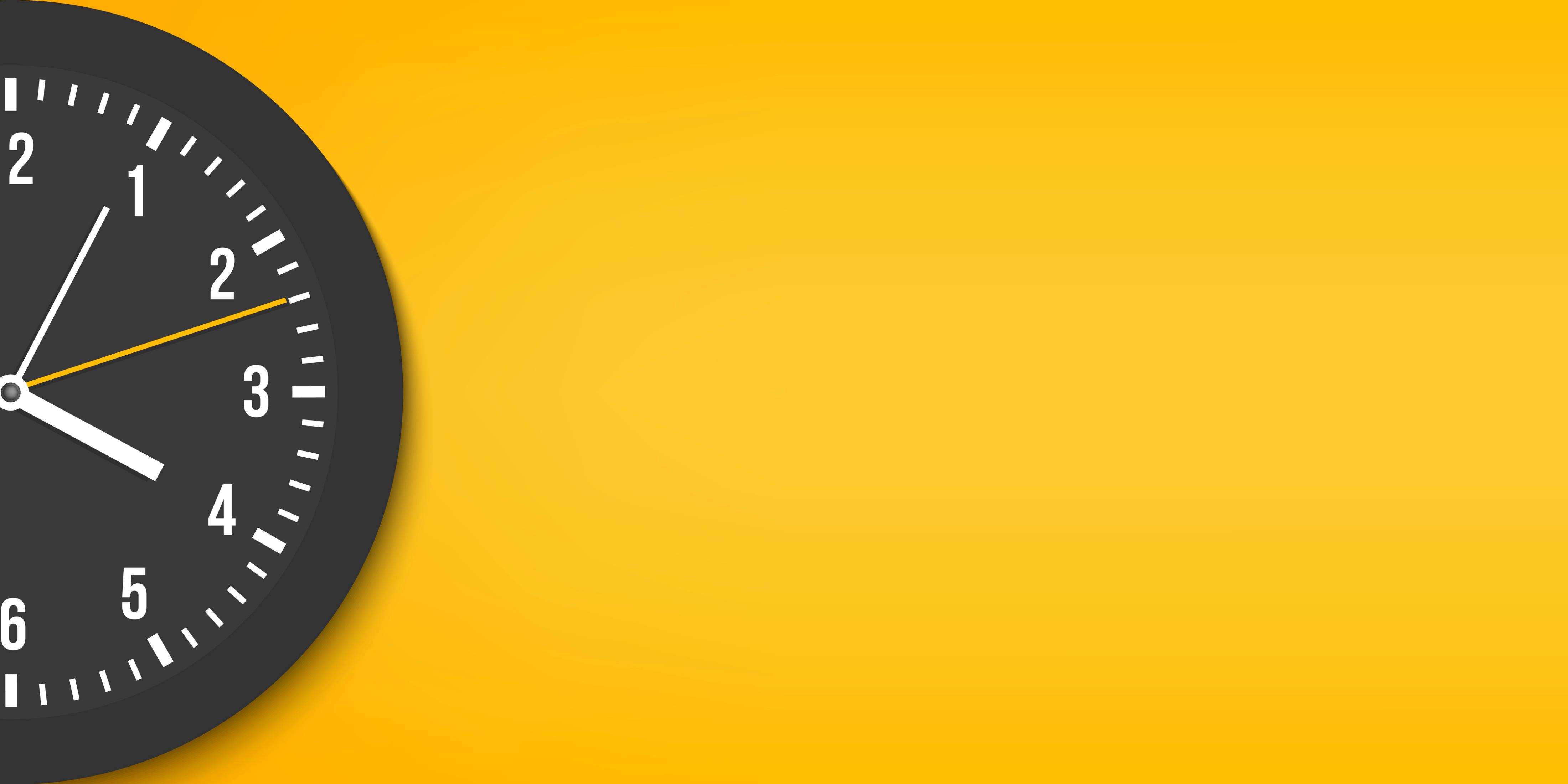 La gestion du temps
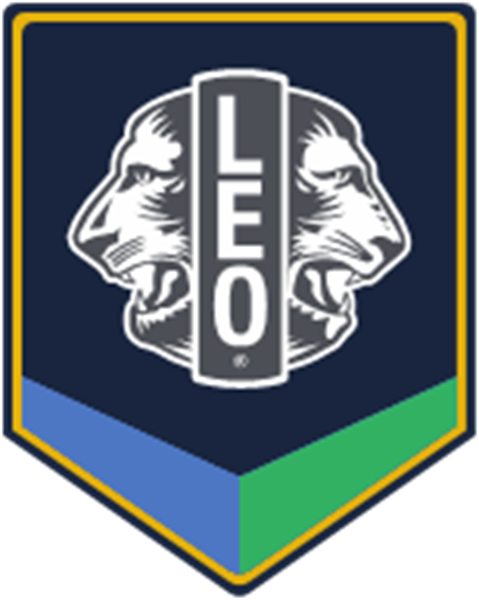 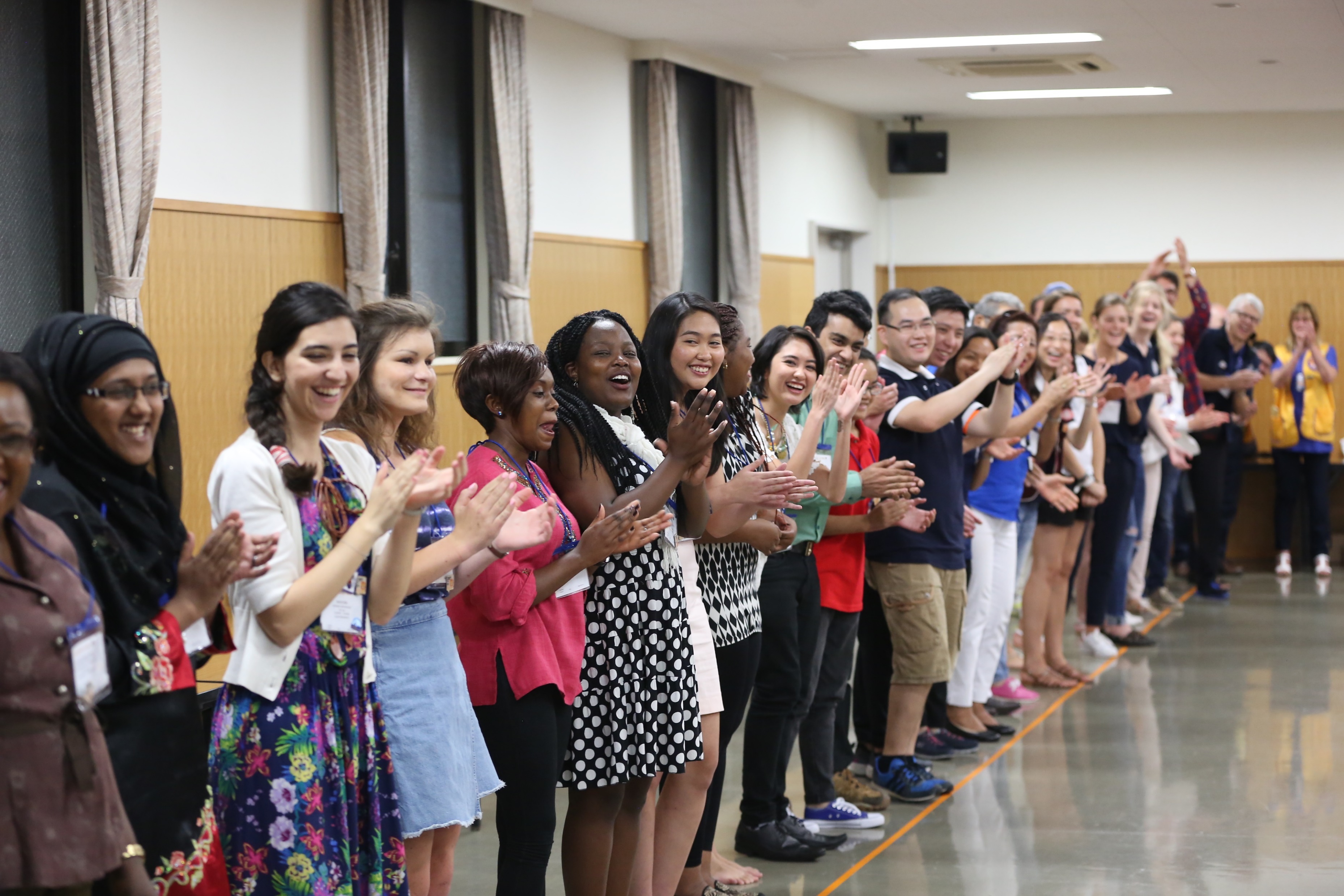 Importance de la gestion du temps
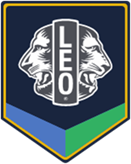 Objectifs de travail
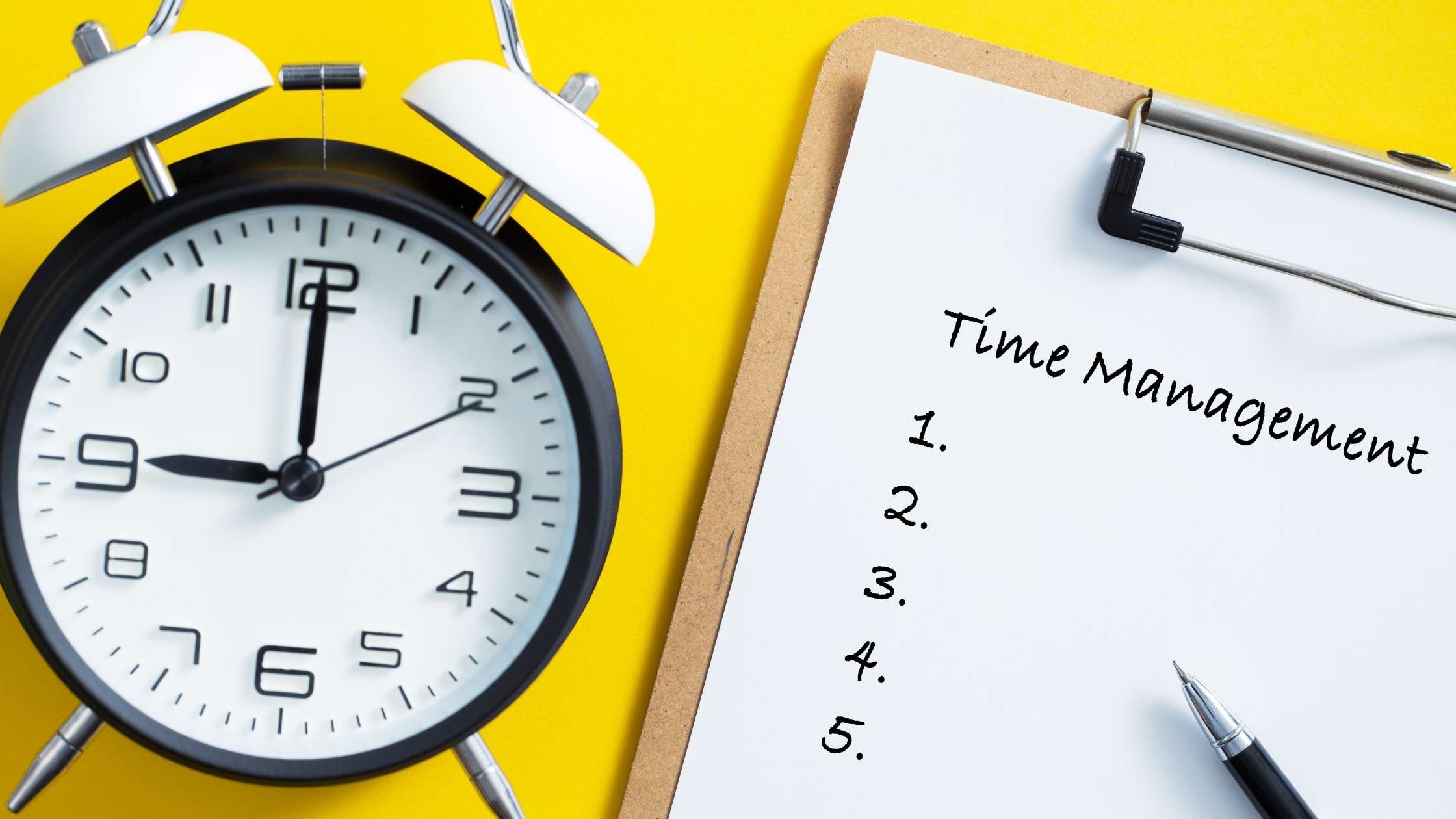 Obstacles
Objectifs et priorités trop vagues
Manque d’organisation
Manque de préparation
Distractions et interruptions
Incapacité à dire non
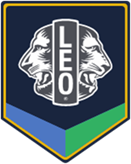 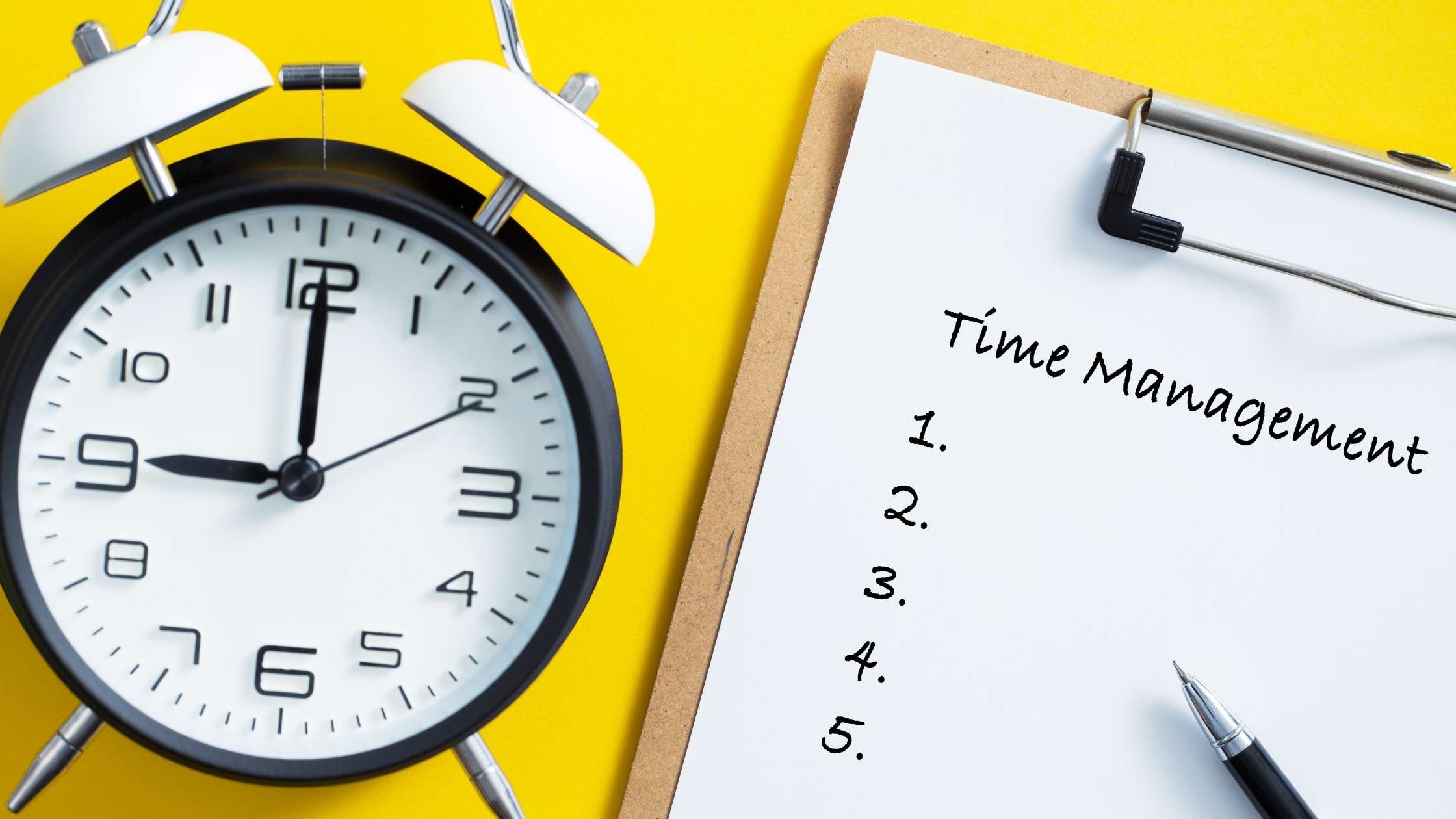 Obstacles
Procrastination et indécision
Engagements personnels
Obligations professionnelles
Excès d'engagements
Tension nerveuse et fatigue
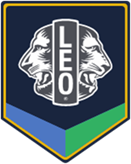 Stratégies
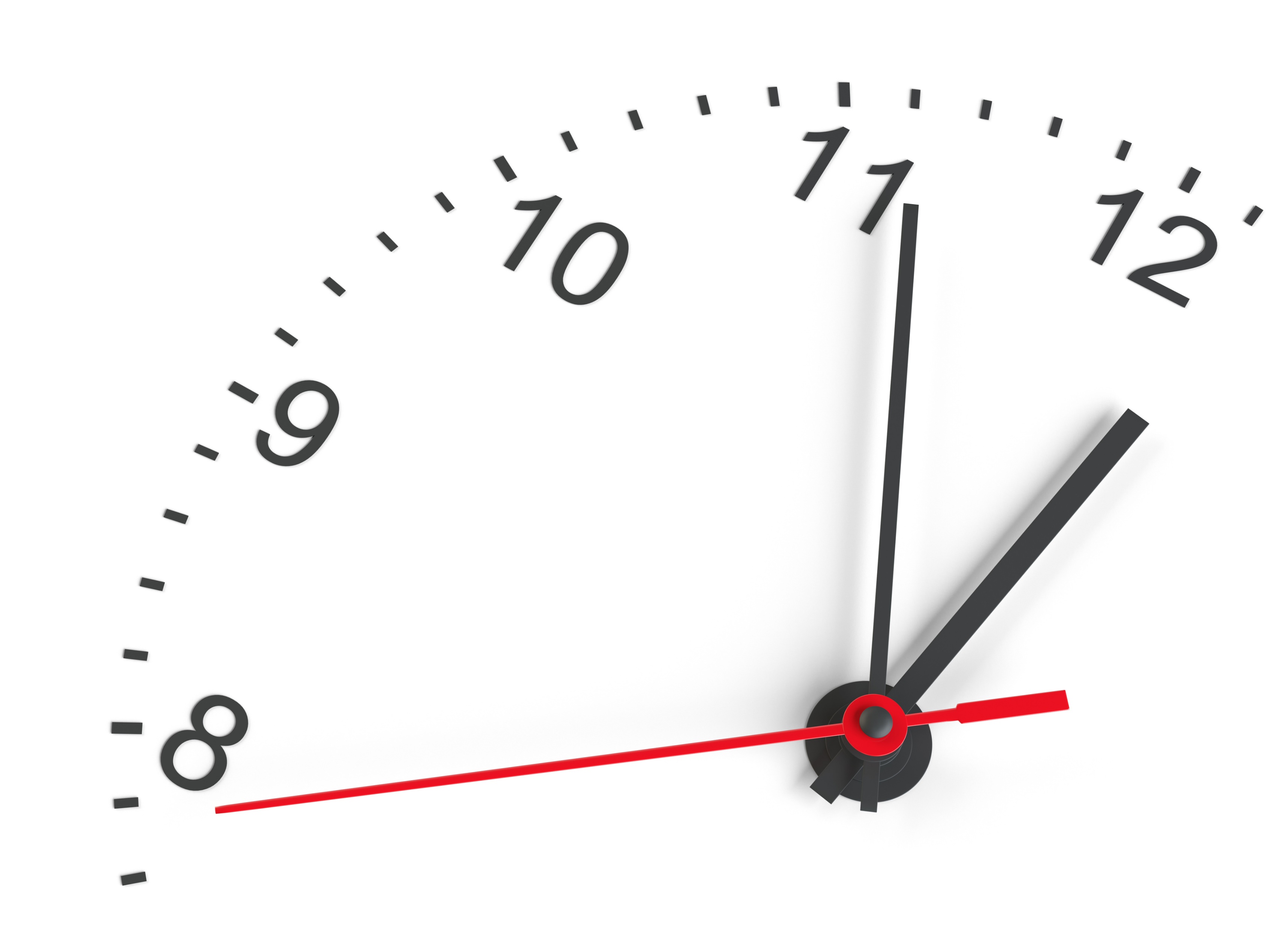 Fixer des objectifs
Établir des priorités
S’organiser
Savoir dire non
Tirer parti des temps morts
Savoir se concentrer
Célébrer ses réussites
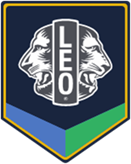 À la recherche du temps perduActivités quotidiennes hors travail/études
À la recherche du temps perduTemps morts au travail/dans les études
À la recherche du temps perduActivités quotidiennes hors travail/études et temps morts
Les cases vides représentent votre temps productif moyen.
Objectifs de travail